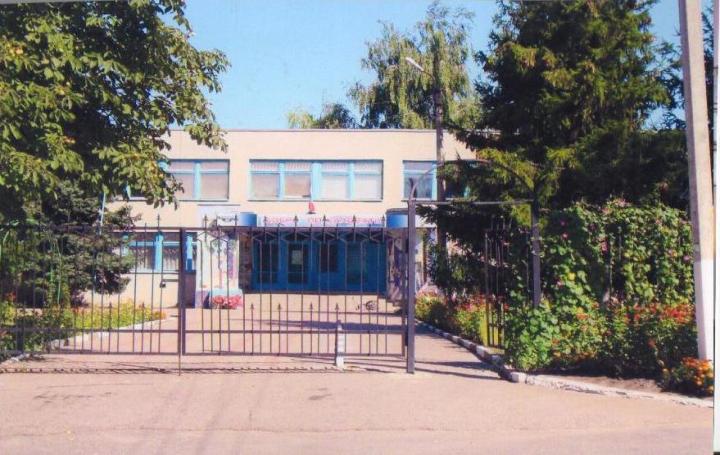 Муниципальное общеобразовательное учреждение
 «Тавровская средняя общеобразовательная школа имени А.Г. Ачкасова» белгородского района белгородской области
Презентация урока 
для 1 класса
По теме:
“My native village”
“My native village”
Учителя высшей квалификационной категории
Сорокиной Р.М.
Задачи:
Воспитания у детей любви к своей малой родине, интереса и желания больше узнать о ней.
Формирование умения творчески использовать знакомый речевой материал в новых ситуациях, умение взаимодействовать друг с другом.
Пополнение лексического и грамматического запаса с целью расширения ситуаций общения по заданной теме.
 Использование иностранного языка как средства дальнейшего формирования представления детей о родном городе.
( учитель и ученики приветствуют друг друга)
Организационный момент:
Good morning! Good morning!
Good morning to you!
Good morning, dear children!
Good morning, dear teacher!
We are glad to see you!
Teacher:-How are you?
Pupils: -Thank you, OK. And you?
Teacher:-Thank you. I am fine too.
Речевая зарядка:
-Where are you from?
I am from Russia.
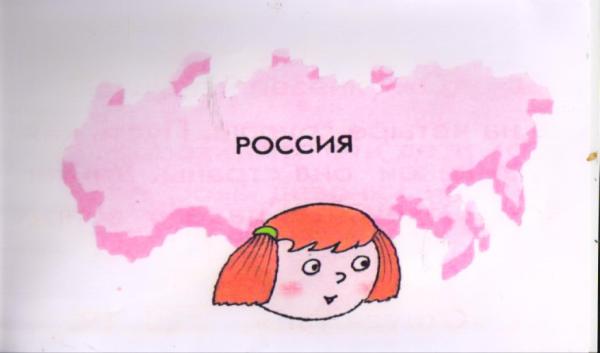 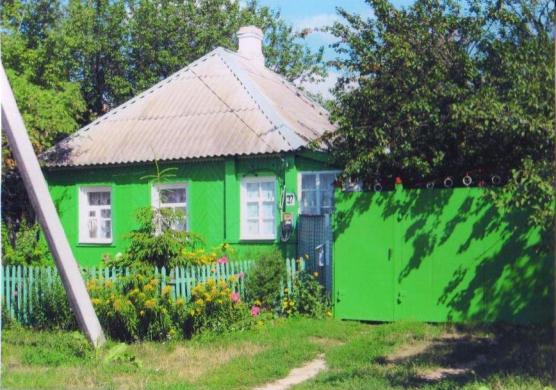 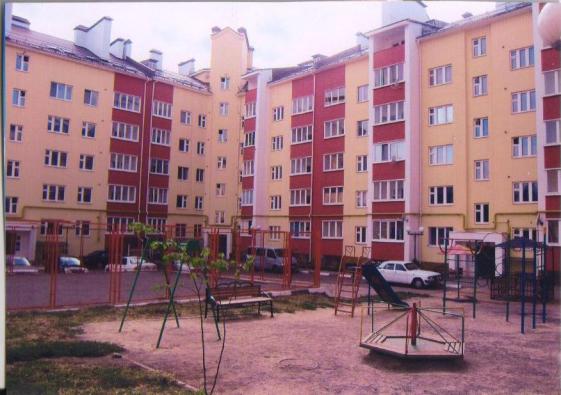 -Where do you live in Russia?
- I live in Tavrovo 1, Tavrovo 2,Tavrovo 3….
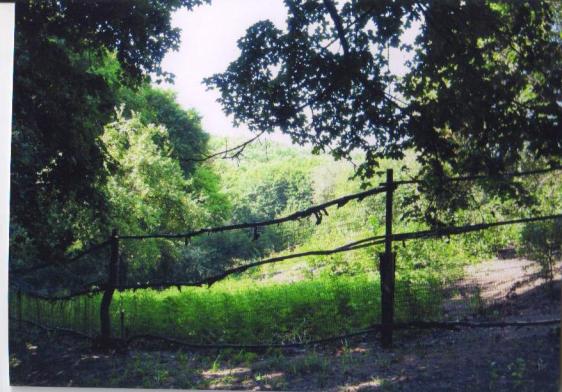 Обучение основным
коммуникативным умениям:
Фонетическая зарядка:[w] [r] [t][d][l]
(песенка «Откуда ты? Где ты живёшь?»)
Where are you from?
Where are you from?
I am from Russia.
I am from Russia.
That’s where I am from.
Where do you live?
Where do you live?
I live in Tavrovo.
I live in Tavrovo.
That’s where I live .
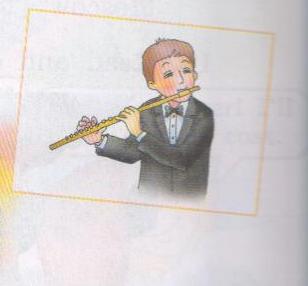 Введение в игровую ситуацию.
Teacher: The International Musical festival takes place in Tavrovo.We meet a lot of new friends from different countries here. 
(учитель переводит свои слова)
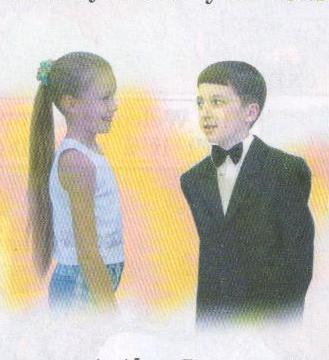 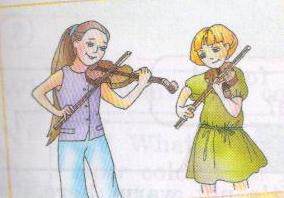 Обучение говорению и аудированию
( учащиеся по желанию озвучивают героев картинок, остальные ребята слушают)
- I am Pam. I am from Great Britain.
- I am Tom. I am from Africa.
.
- I am Bob. I am from America.
Обучение диалогу этикетного характера.
-Hello, Pam. I am Dasha. How are you?
-Hi, Dasha. Thank you. I am OK. And you?
-Thanks. Fine.Welcome to Tovrovo, Pam!
( учащиеся приветствуют всех участников)
Релаксация.
Teacher:Let’s dance. Our dance is called “Friendship”- Дружба.
(все учащиеся встают в круг и исполняют танец- разминку)
Clap, clap, clap your hands!
Clap your hands together.
      Stamp, stamp, stamp your feet!
       Stamp your feet together!
Turn, turn, turn around,
Turn around together!
Обучение лексической и грамматической стороне речи.
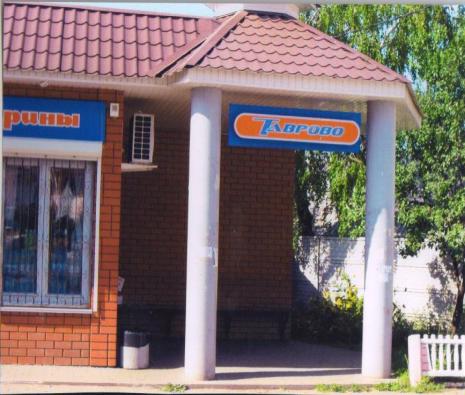 Teacher: Our new friends came to our village. Let’s make an excursion.
.
It’s a village.
It’s a bus.
It’s a street.
It’s a house.
It’s a monument.
It’s a cinema.
It’s a theatre.
It’s a museum.
It’s a park.
It’s a school.
It’s “Pansky Yard”.
It’s a pond.
Рефлексия.
Цветовая гамма настроения.
Дети очень хорошо чувствуют цвет и подбирают его по своему настроению, выбор цвета соответствует психологическому настроению ребёнка.                   ( исследования психолога Макса Лющера)
Цели рефлексии : выявить психологический  климат на уроке, так как благоприятные психологические условия обеспечивают   душевный комфорт ученику, что позволяет повысить мотивацию изучения данного предмета.
 
 Значимые моменты для определения психологического климата:
 Доброжелательность, деловая обстановка, удовлетворённость работой на данном уроке  позволяет ученику получить заряд положительных эмоций; оптимистичное и жизнерадостное состояние; чувство «успеха»
отсутствие давления учителя на учеников и признание за ним права принимать значимые для группы решения позволяет ученику получить заряд покоя и гармонии;
высокая степень эмоциональной включённости: отрицательные эмоции: чрезмерная возбудимость, физический дискомфорт,
Низкая степень эмоциональной включённости: потребность в покое, желание быстрее уйти и ничего не замечать, подавленность.
Использование цветов
для определения психологического климата.
тёмно- синий- потребность в покое

           красный - наивысшая степень возбудимости

            жёлтый - положительные эмоции: оптимистичное    состояние, чувство «успех

          коричневый-физический дискомфорт, отрицательные   эмоции

        серый - желание уйти и ничего не замечать

         зелёный-покой и гармония
Проведение урока в 1 «б» классе.
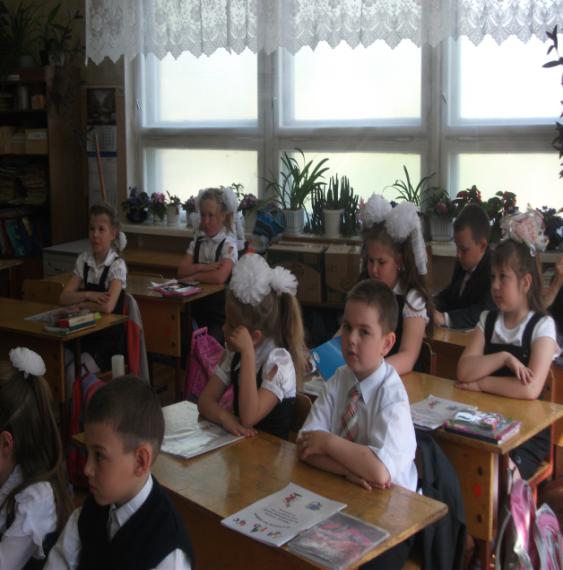 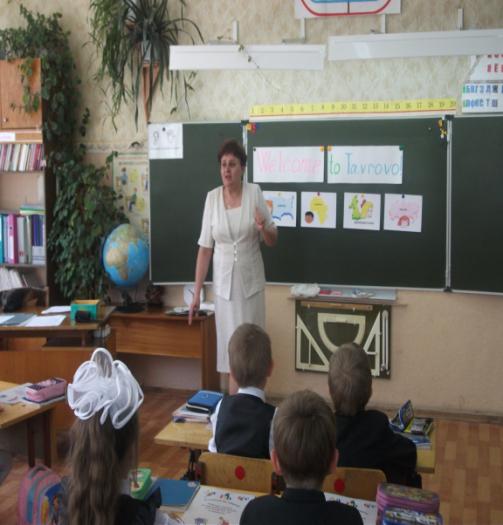 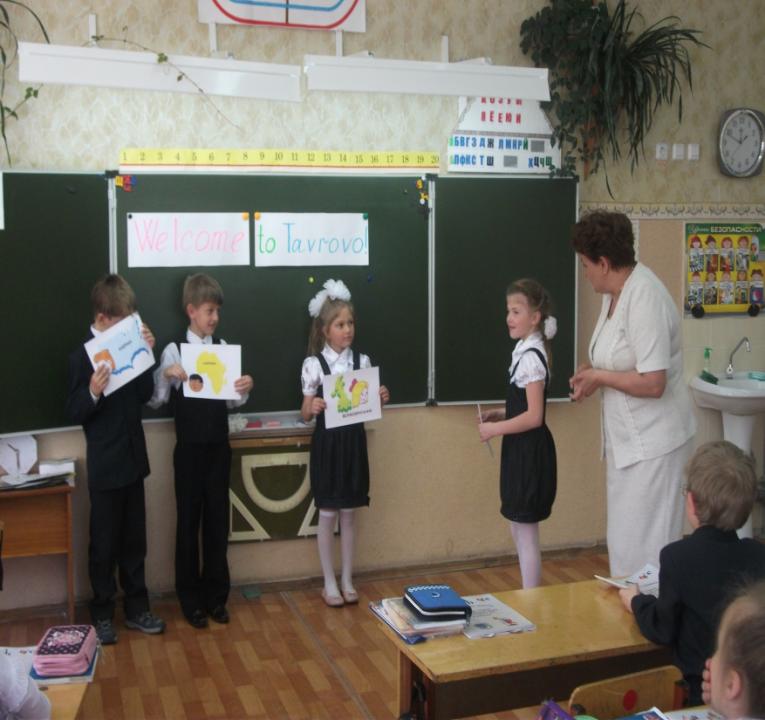 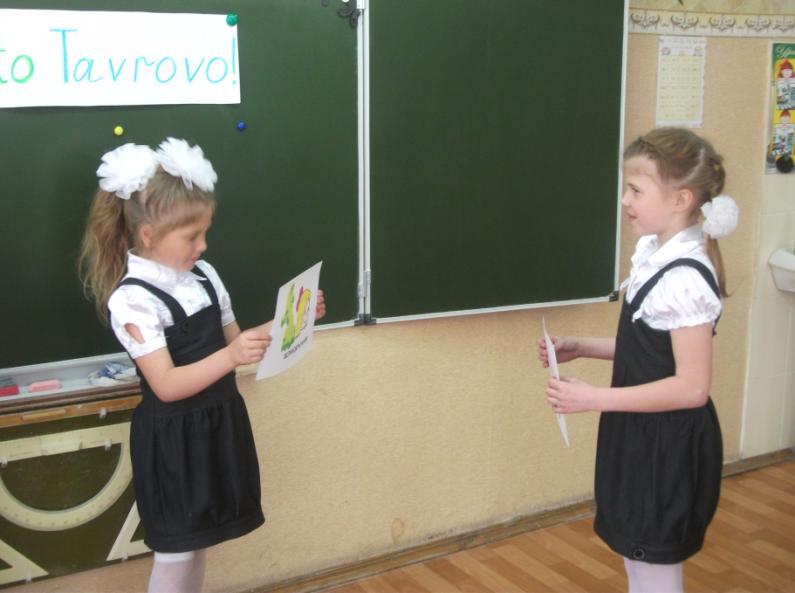 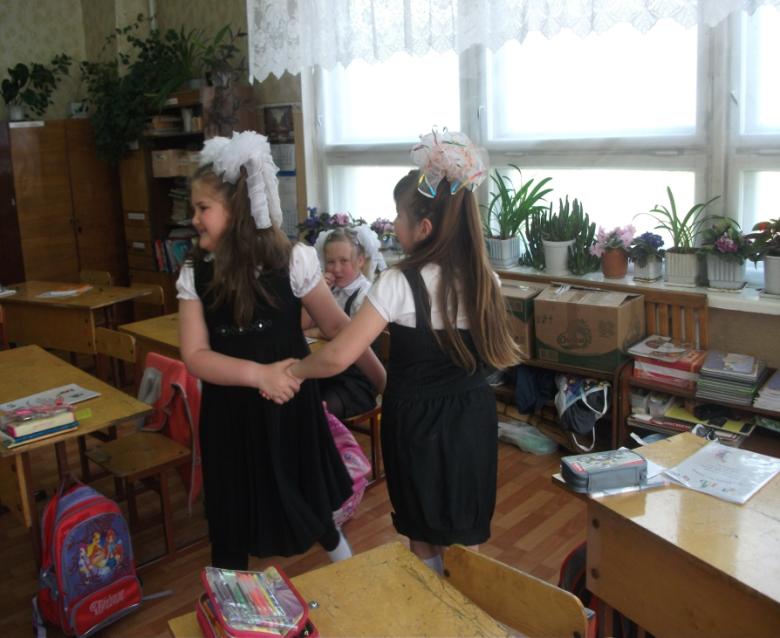 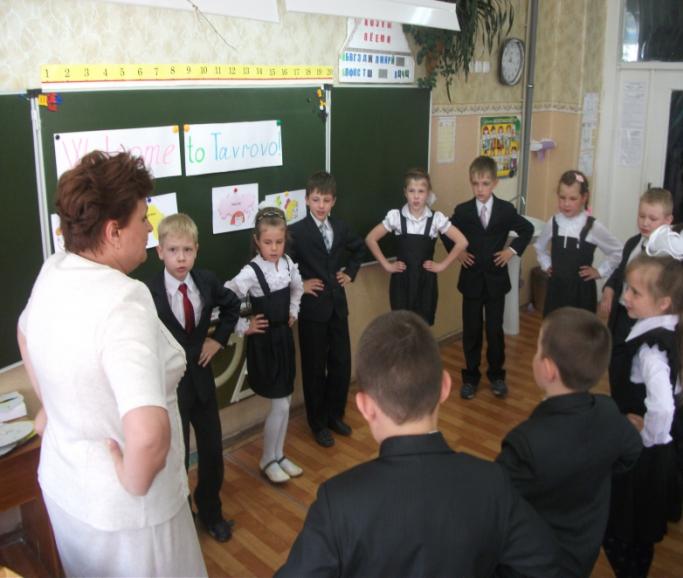 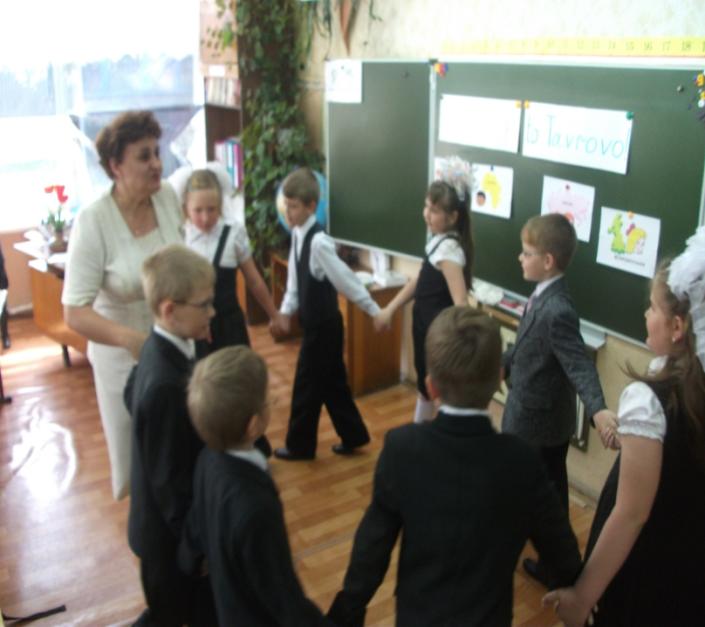 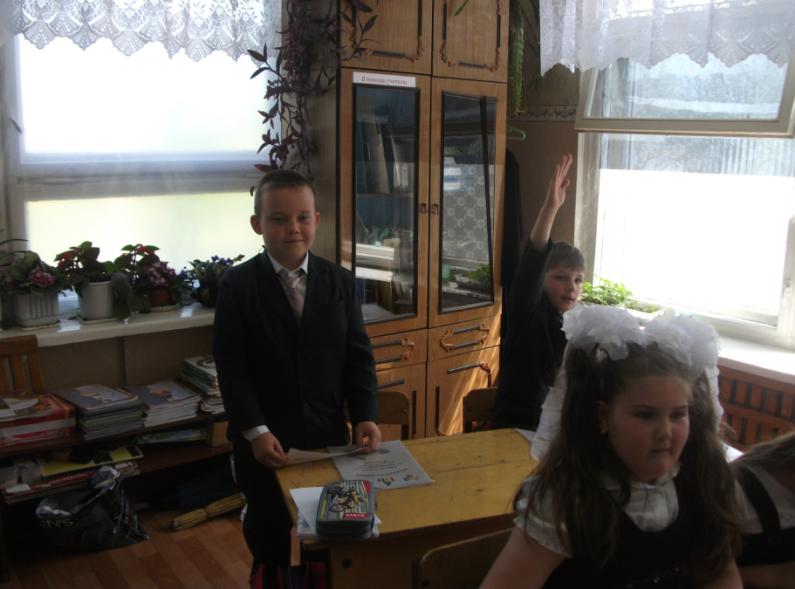 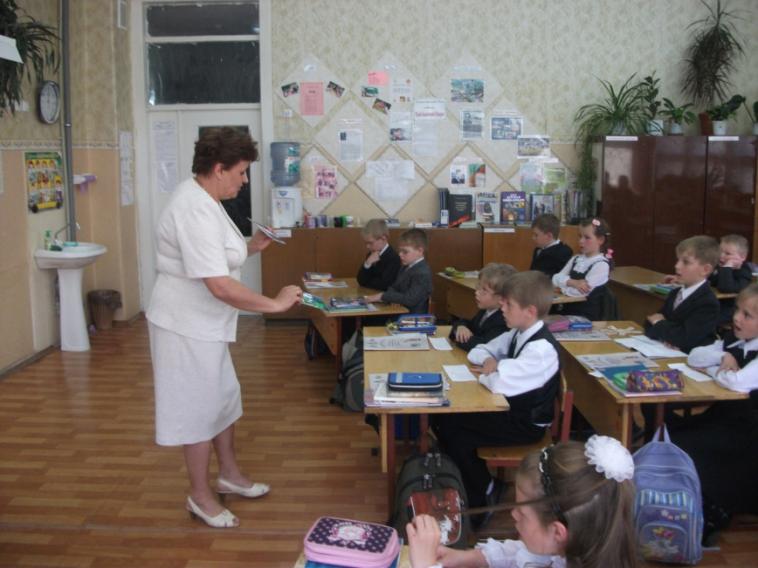